Ohyama K, Matsumoto Y, Shimokawa H
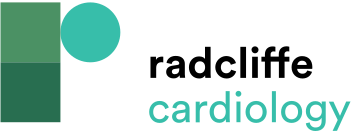 Coronary Adventitia And Perivascular Adipose Tissue In Patients With Vasospastic Angina
Citation: European Cardiology Review 2019;14(1):6–9
https://doi.org/10.15420/ecr.2019.3.2
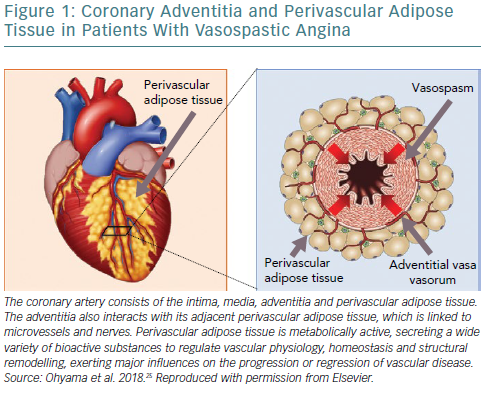